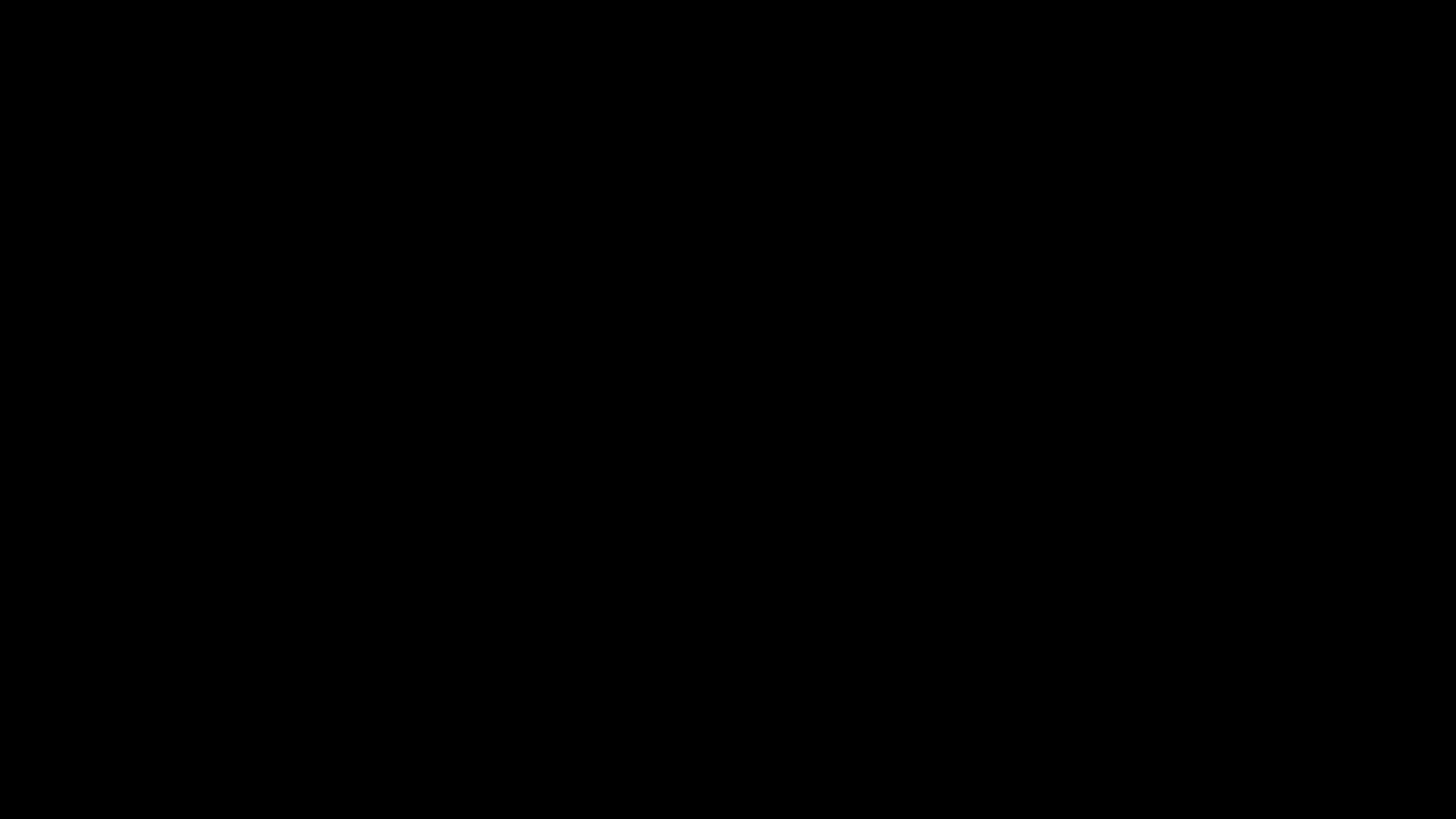 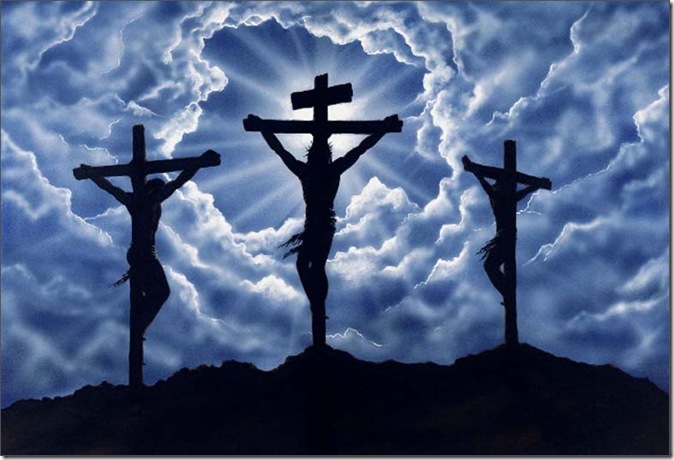 Why 3 crosses?
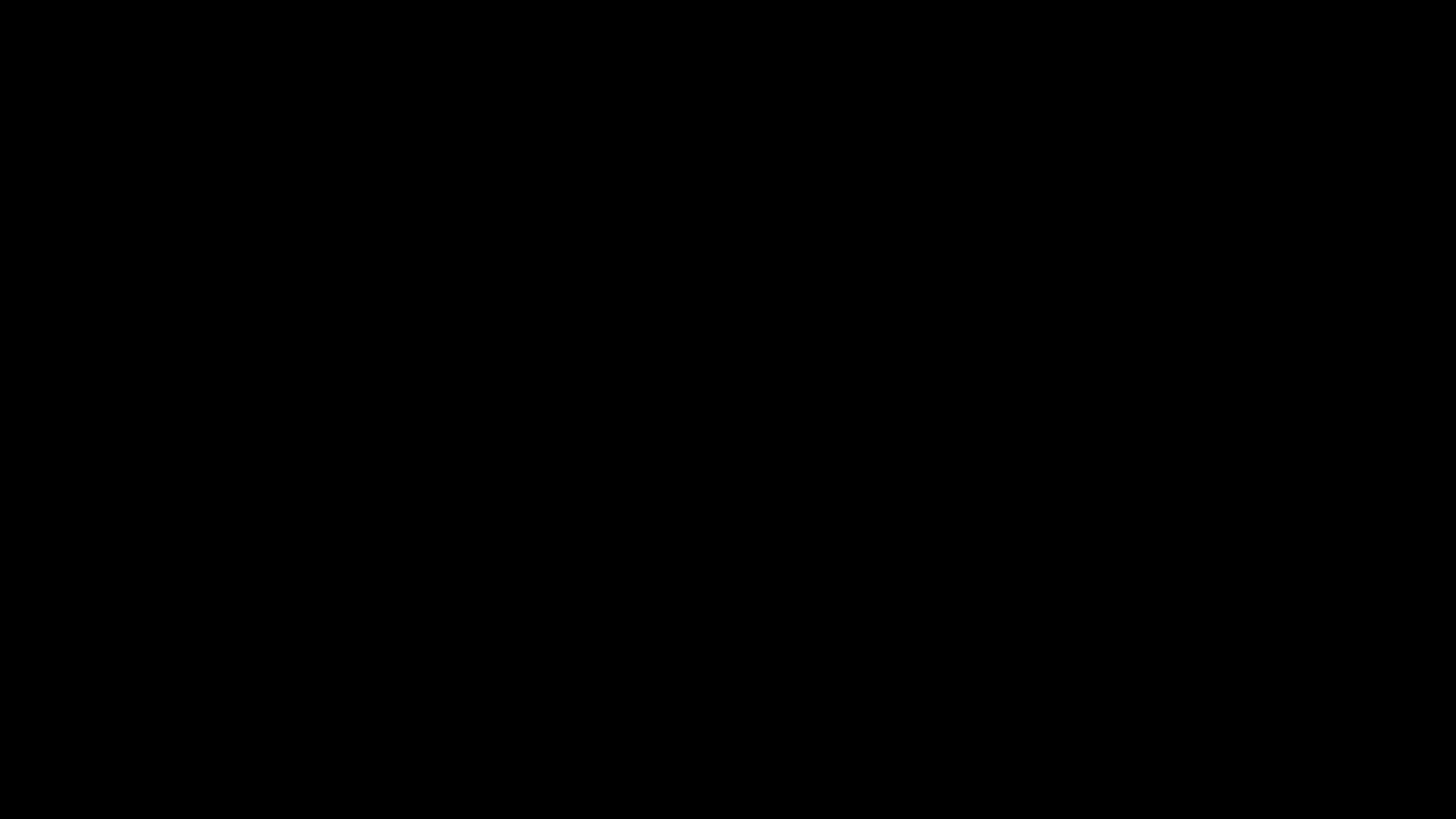